Weiterbildung &
Außerschulische Bildung
By Joshua and Seb
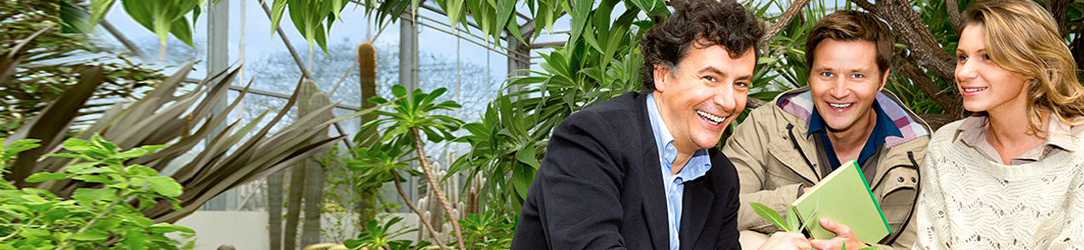 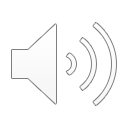 Was bedeuted Weiterbildung?
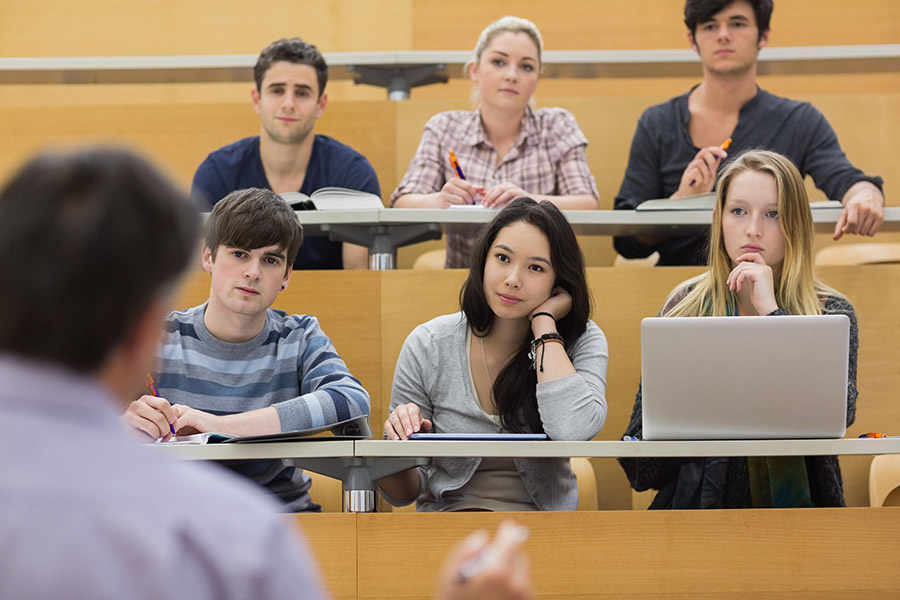 Berufliche Weiterbildung ist jeder Bildungsvorgang, der eine vorhandene berufliche Vorbildung vertieft oder erweitert. 

Sie findet in der Form von organisiertem Lernen statt. Vorangegangen sind frühere Bildungsphasen und zwischenzeitliche Berufstätigkeit.
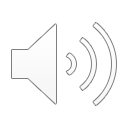 Betrieblicher Weiterbildung
Sofern die Weiterbildung vom Unternehmen ausgeht und im Unternehmenskontext erfolgt, spricht man von betrieblicher Weiterbildung.

Die betriebliche Weiterbildung steht in der Regel in einem engen Wechselverhältnis zur Personalentwicklung, insbesondere weil ein großer Teil der Personalentwicklungsmaßnahmen berufliche Fort- und Weiterbildungsmaßnahmen sind.
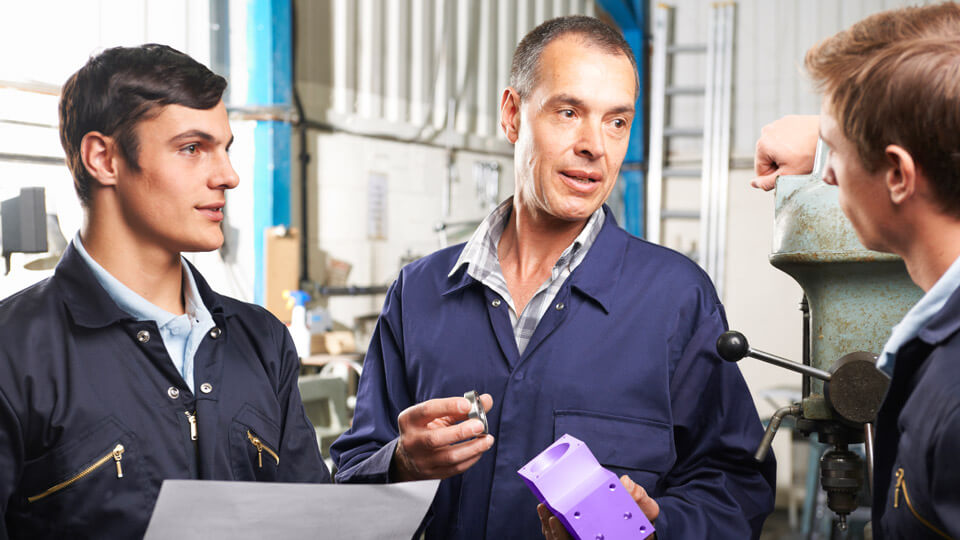 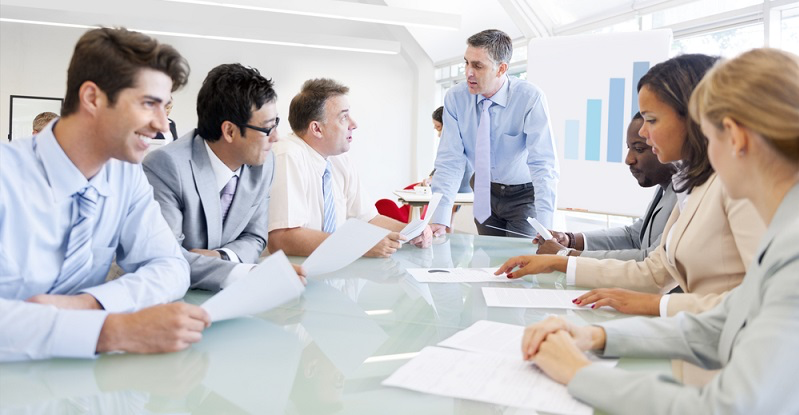 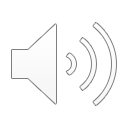 Persönliche Weiterbildung
Kosten (z.B.Teilnahmegebühren, Reisekosten u.s.w) : Arbeitsagentur -> Bildungsgutschein: Weiterbildungskosten werden übernommen
können Arbeitnehmende oder Arbeitslose erhalten, solange Weiterbildung notwendig ist:
Damit Arbeitslosigkeit beendet wird
Drohende Arbeitslosigkeit abgewendet wird
Fehlender Berufsabschluss nachgeholt wird
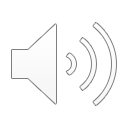 Was bedeutet Außerschulische Bildung?
Außerschulische Bildung kann sich als jede zusätzliche Ausbildung, die ein Schüler außerhalb des Standard-Lehrplans erhalten kann, definiert werden.

Zum Beispiel sind Musikschulen, Sportvereine, Sprachkurse und Kunstkurse beliebte zusätzliche Aktivitäten für Schüler
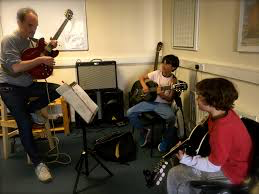 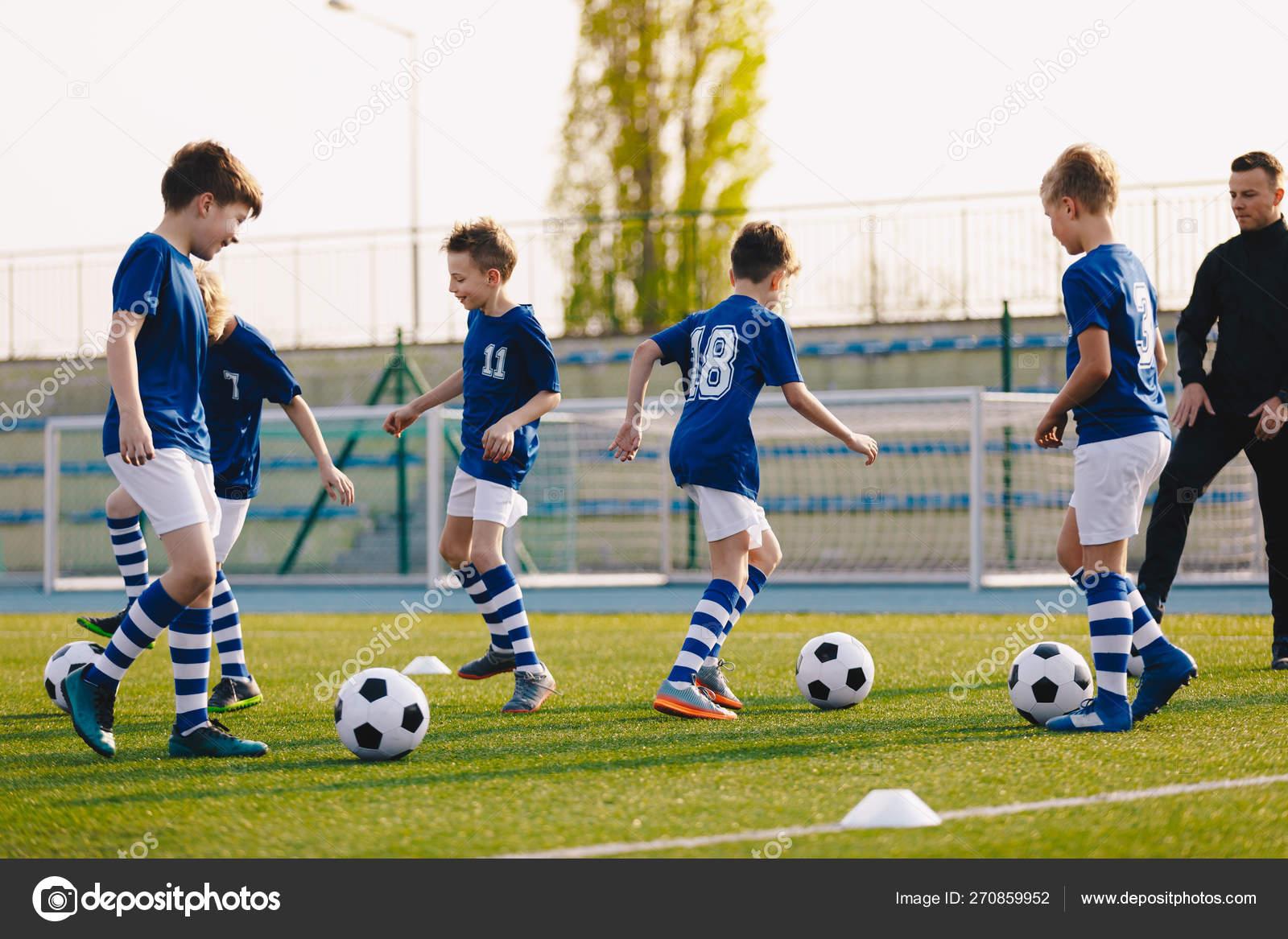 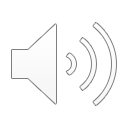 Volkshochschule
Volkshochschule
Institution zur Erwachsenen- und Weiterbildung
Nicht “Hochschule” im Sinne des tertiären Bildungsbereichs sondern dem quartären bereich
Allermeistens kein Erhalten eines Akademischen Grades
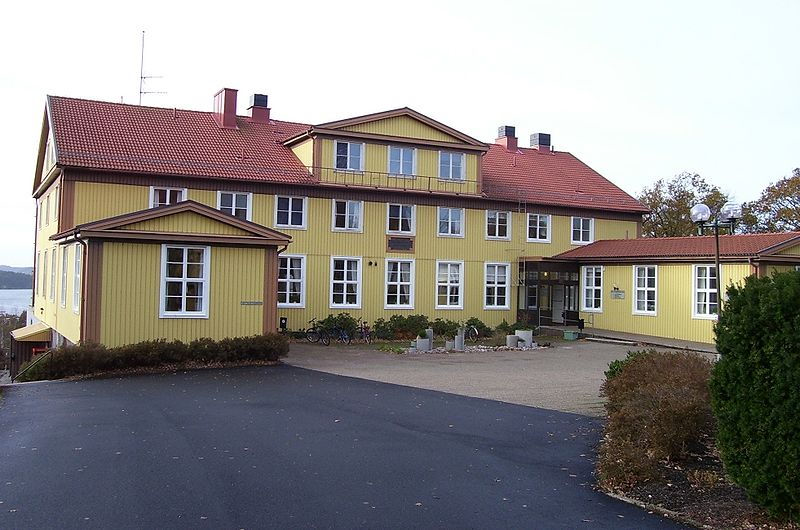 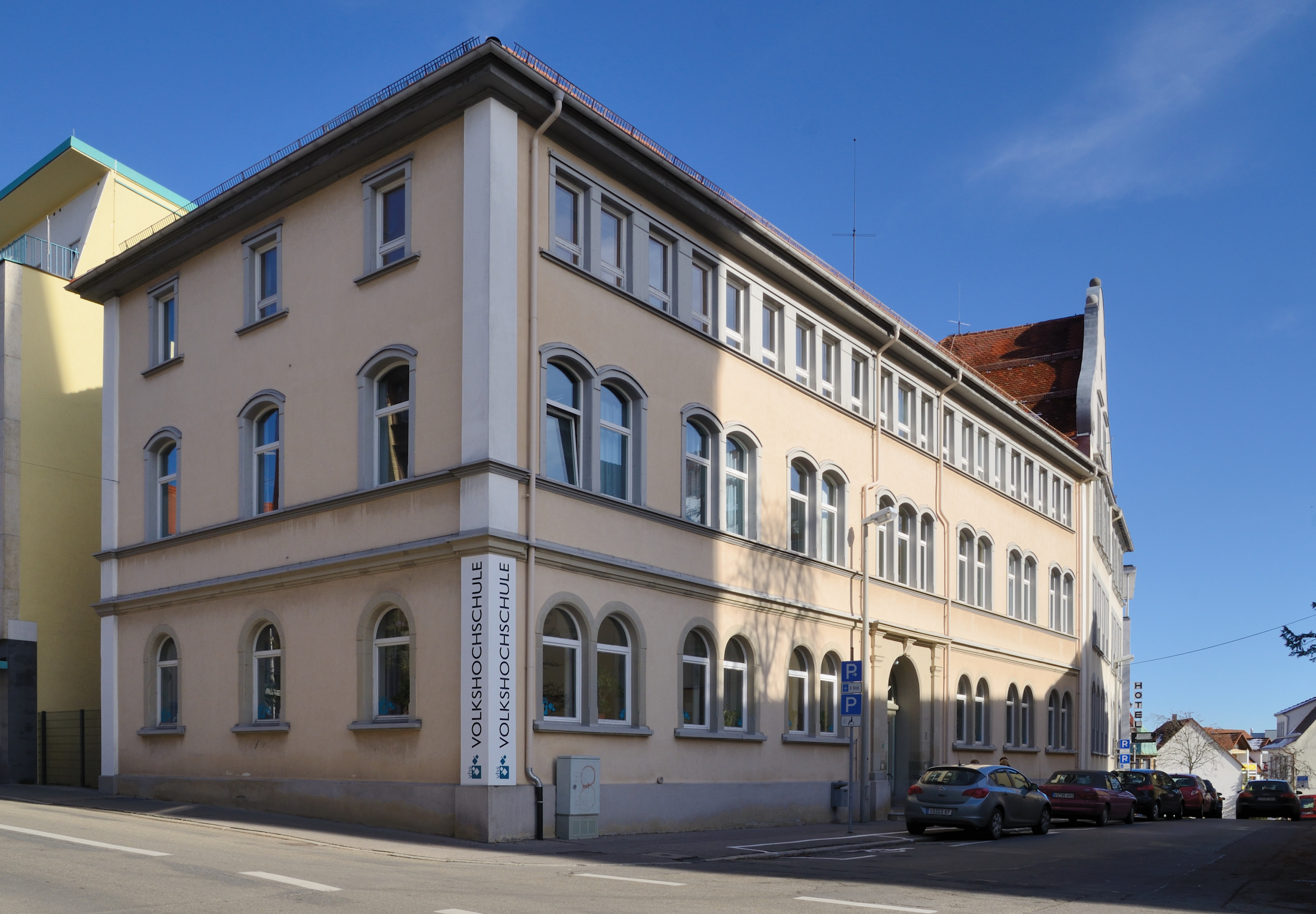 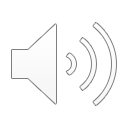 Quellen
https://link.springer.com/chapter/10.1007/978-3-531-93021-3_12
https://de.wikipedia.org/wiki/Volkshochschule
https://www.die-bonn.de/doks/griese0301.pdf
https://www.volkshochschule.de
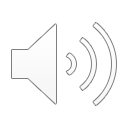